How do I show survey         results?
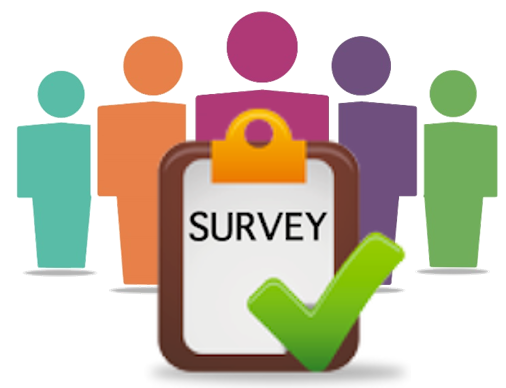 Y5 Unit1 Lesson 5
This Photo by Unknown author is licensed under CC BY.
-Look at the samples of infographics  remember what infographic features are.
Read  Adriana’s message and suggest ways in which she could show her results .
P.10
work together and look at the results in w. sheet 1.4 and write the survey questions and answers .
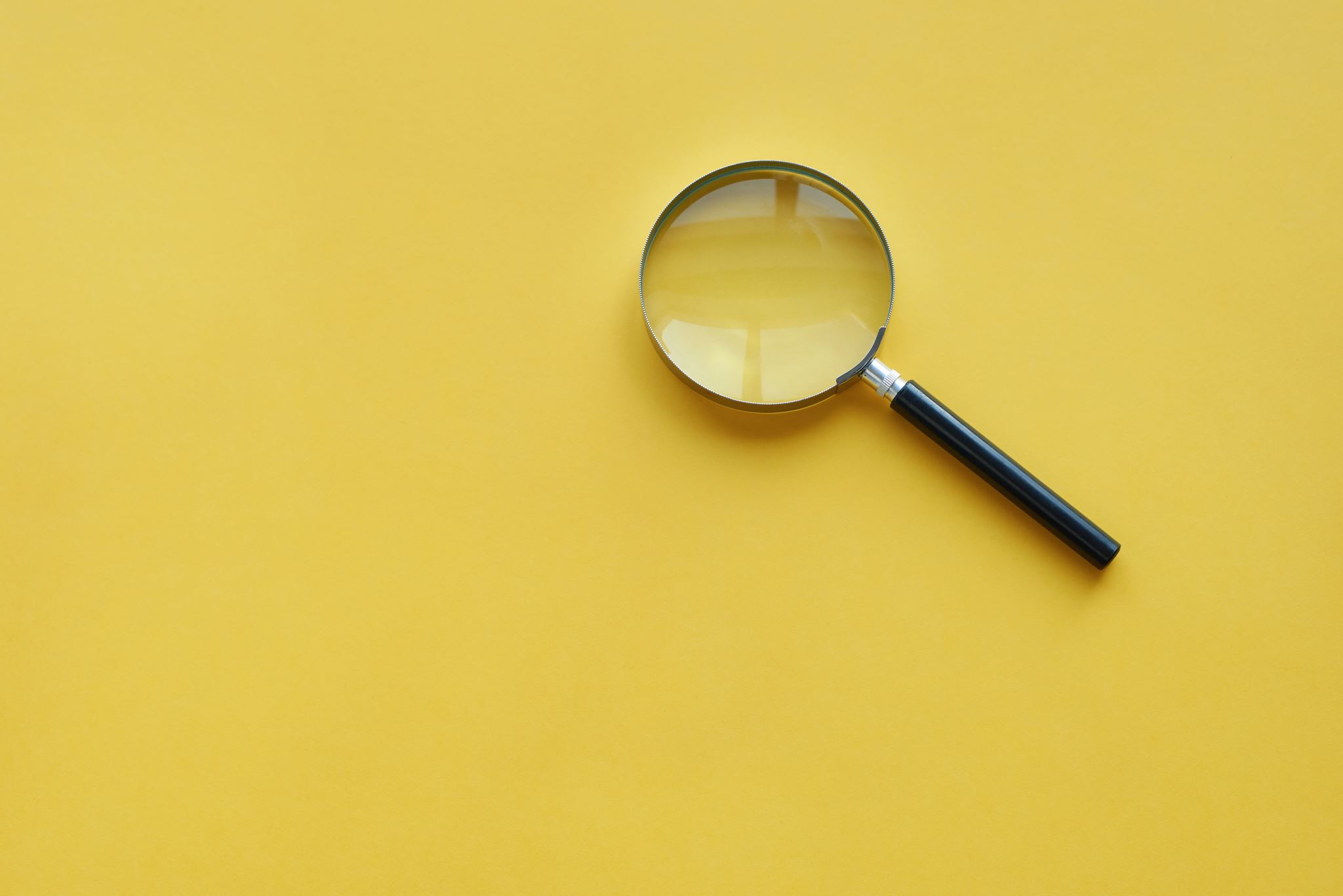 Share the answers
Top Tips to create an infographic
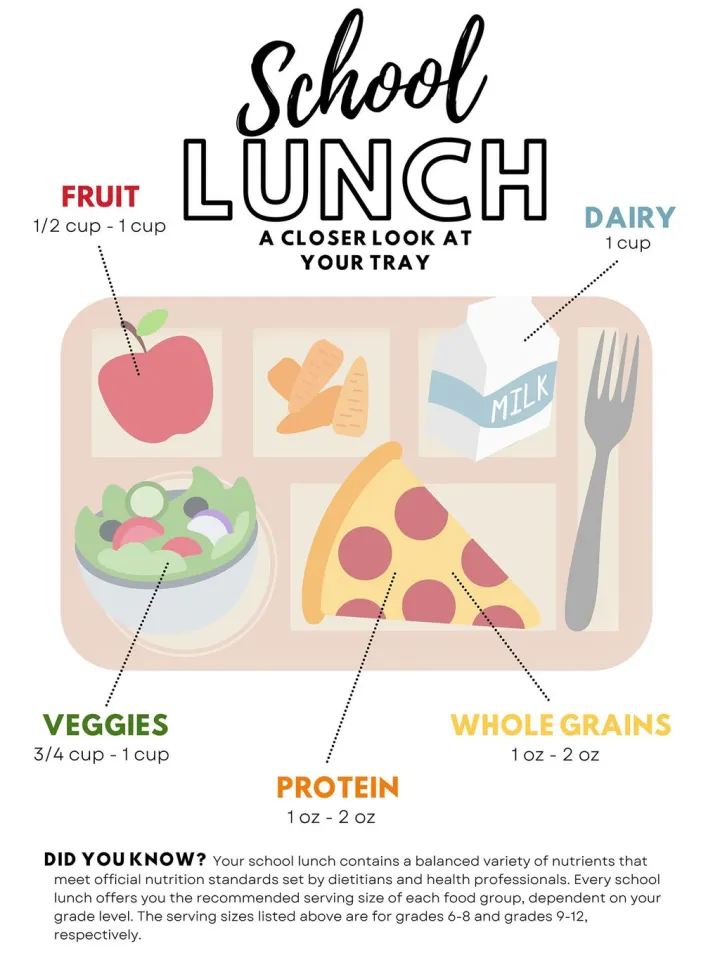 Use images and words together

Include numbers and fractions

Make your infographic easy to understand and attractive to look at.
look at the survey worksheet 1.4 to work as pairs to create an infographic 
. present the infographics to the class.
This Photo by Unknown author is licensed under CC BY-SA-NC.
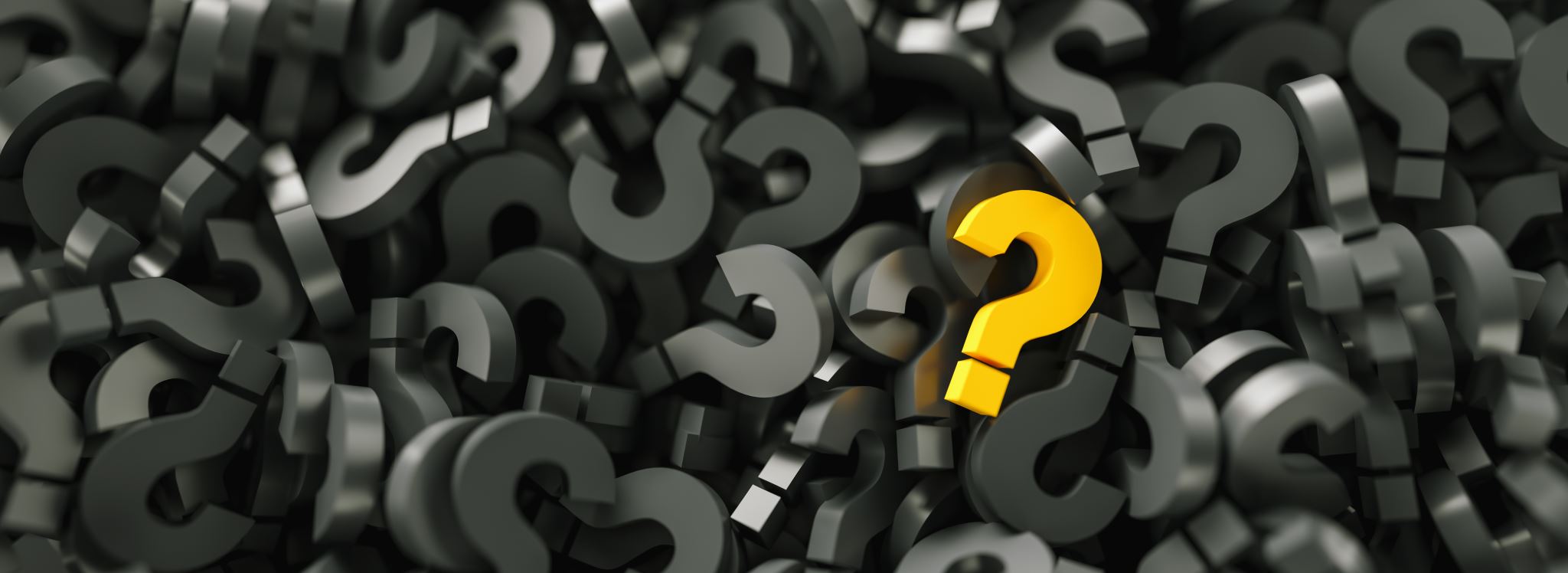 Is it safe?
Is it cheap?
Is it quick to build?
Is it resistance for natural disasters?
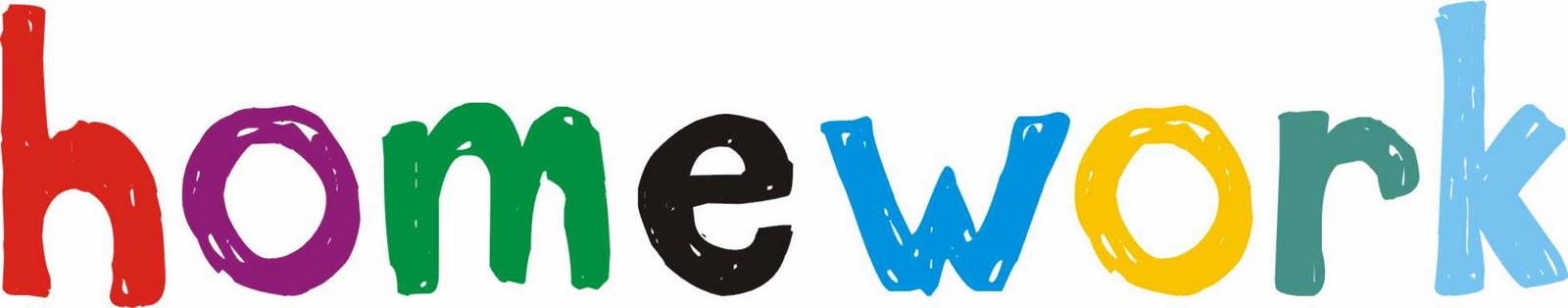 Revise Infographics – Survey Top Tips (PPT ) on Firefly